Elementary Counting Techniques & Combinatorics
Martina Litschmannová
martina.litschmannova@vsb.cz
EA 538 (FEI)
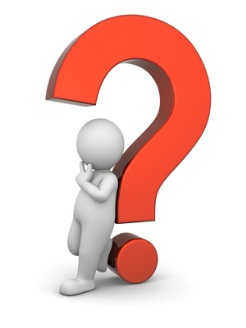 Consider:
How many license plates are possible with 3 letters followed by 4 digits?

 How many license plates are possible with 3 letters followed by 4 digits if no letter repeated?

 How many different ways can we chose from 4 colors and paint 6 rooms?
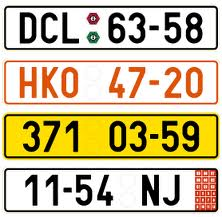 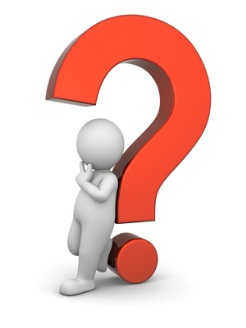 Consider:
How many different orders may 9 people be arranged in a line?

 How many ways can I return your tests so that no one gets their own?

 How many distinct function exist between two given finite sets A and B?
Probability basics
Sets and subsets
Set Definitions
A set is a well-defined collection of objects. 
Each object in a set is called an element of the set. 
Two sets are equal if they have exactly the same elements in them. 
A set that contains no elements is called a null set or an empty set. 
If every element in Set A is also in Set B, then Set A is a subset of Set B.
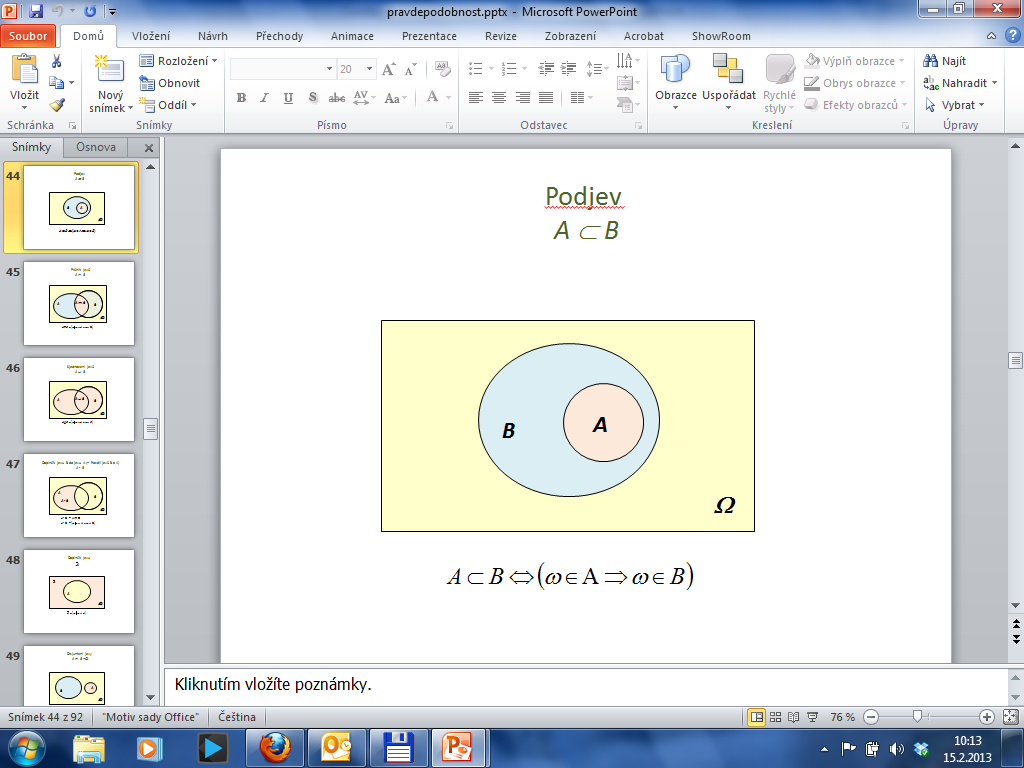 Sets and subsets
Set Notation
A set is usually denoted by a capital letter, such as A, B…
An element of a set is usually denoted by a small letter, such as x, y, or z. 
A set may be described by listing all of its elements enclosed in braces. For example, if Set A consists of the numbers 2, 4, 6 and 8, we may say: A = {2, 4, 6, 8}. 
Sets may also be described by stating a rule. We could describe Set A from the previous example by stating: Set A consists of all the even single-digit positive integers. 
The null set is denoted by {∅}.
Sets and subsets
Set Operations
The union of two sets is the set of elements that belong to one or both of the two sets. 


     



Symbolically, the union of A and B is denoted by A ∪ B.
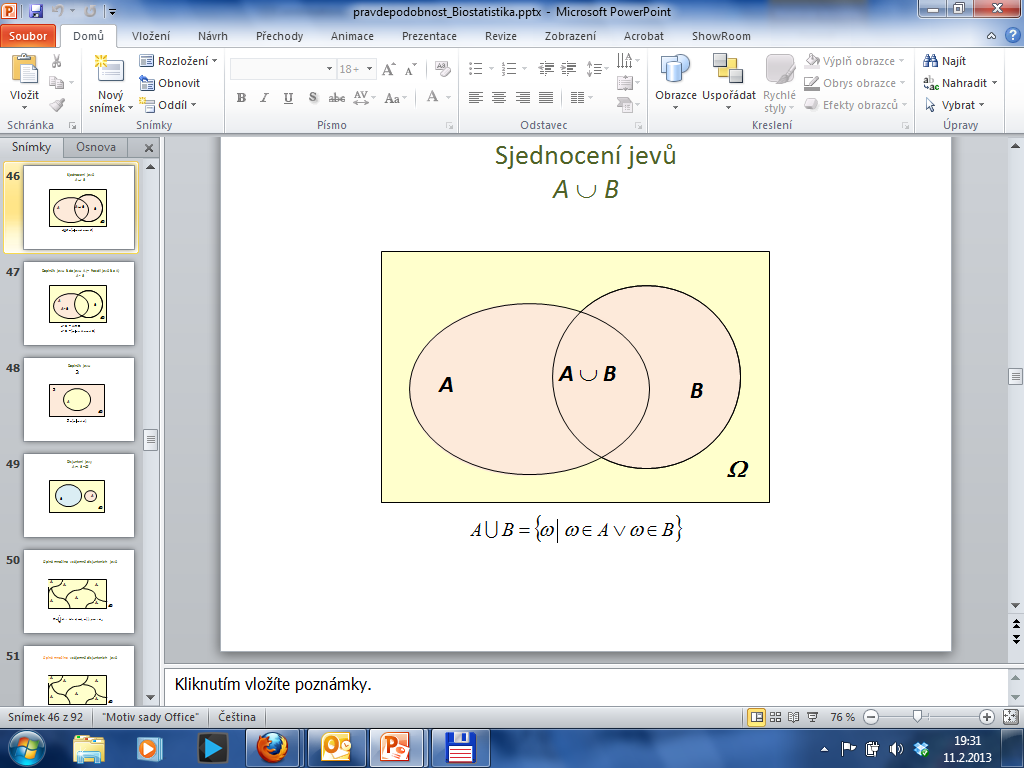 Sets and subsets
Set Operations
The intersection of two sets is the set of elements that are common to both sets. 






Symbolically, the intersection of A and B is denoted by A ∩ B.
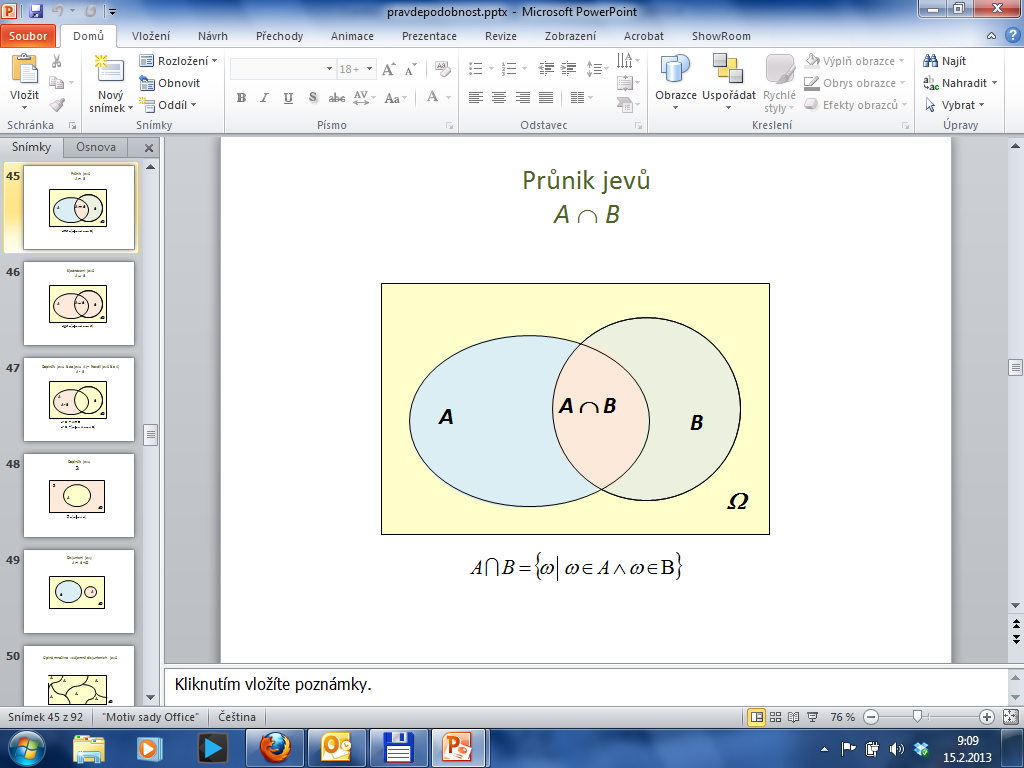 Sample problems
Sample problems
Set A = {1, 2, 3} and Set B = {1, 2, 4, 5, 6}. Is Set A a subset of Set B? 
Set A would be a subset of Set B if every element from Set A were also in Set B. However, this is not the case. The number 3 is in Set A, but not in Set B. Therefore, Set A is not a subset of Set B.
Stats experiments
Statistical experiments have three things in common: 

The experiment can have more than one possible outcome.
Each possible outcome can be specified in advance.
The outcome of the experiment depends on chance.
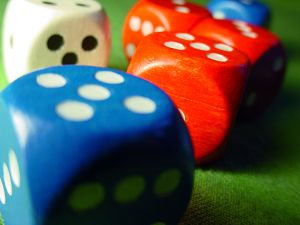 Rolling dice
Stats experiments
Statistical experiments have three things in common: 

The experiment can have more than one possible outcome.
Each possible outcome can be specified in advance.
The outcome of the experiment depends on chance.
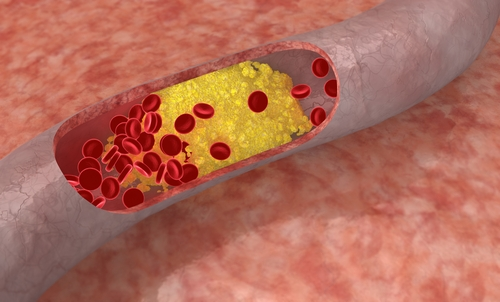 Determining the amount of cholesterol in the blood
Stats experiments
Statistical experiments have three things in common: 

The experiment can have more than one possible outcome.
Each possible outcome can be specified in advance.
The outcome of the experiment depends on chance.
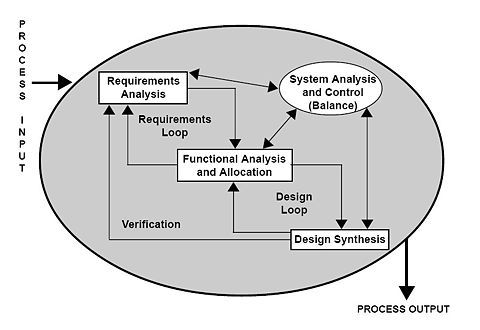 Measurement of tasks number, which they require for a certain period
Stats experiments
Stats experiments
Types of events
Two events are mutually exclusive (disjoint) if they have no sample points in common.





Two events are independent when the occurrence of one does not affect the probability of the occurrence of the other.
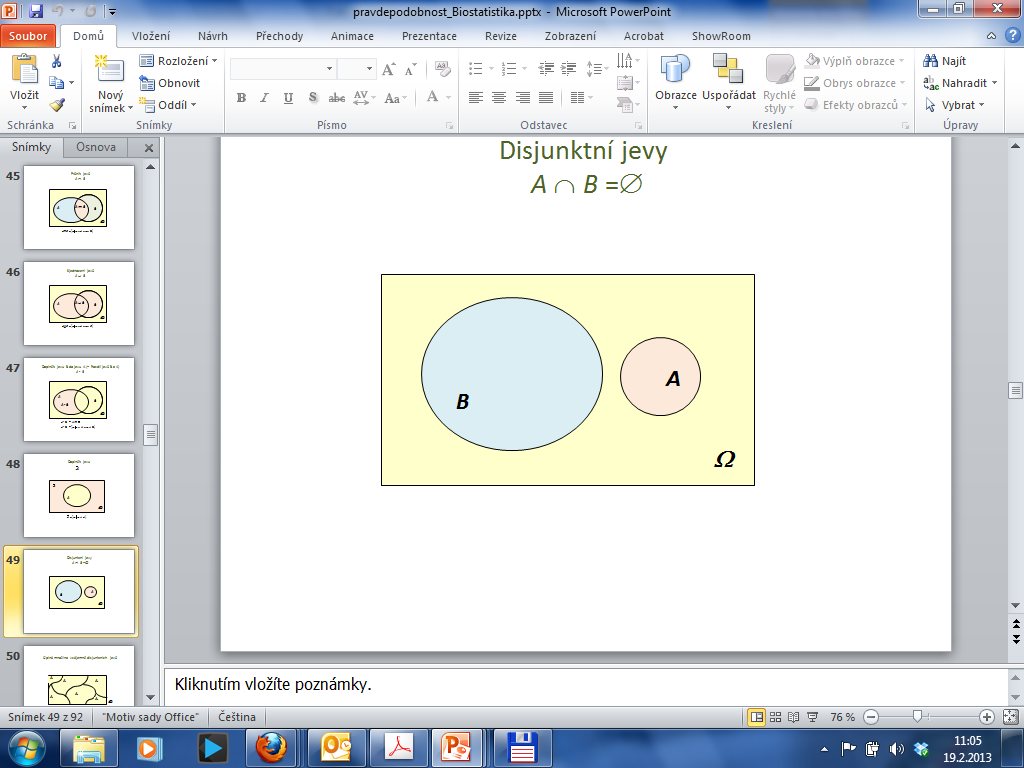 Sample problems
Sample problems
Sample problems
Sample problems
Suppose you roll a die two times. Is each roll of the die an independent event? 

Yes. Two events are independent when the occurrence of one has no effect on the probability of the occurrence of the other. Neither roll of the die affects the outcome of the other roll; so each roll of the die is independent.
Combinatorics
Combinatorics
is the branch of discrete mathematics concerned with determining the size of finite sets without actually enumerating each element.
Product rule
occurs when two or more independent events are grouped together. The first rule of counting helps us determine how many ways an event multiple can occur.
Suppose we have k independent events. Event 1 can be performed in n1 ways; Event 2, in n2 ways; and so on up to Event k, which can be performed in nk ways. The number of ways that these events can be performed together is equal to n1n2 . . . nk ways.
How many sample points are in the sample space when a coin is flipped 4 times?
Coin flipp – 2 outcomes (head or tails)
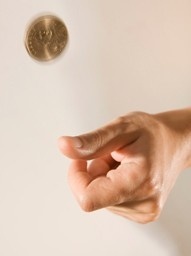 Flipp 1
Flipp 3
Flipp 4
Flipp 2
2
2
2
2
A business man has 4 dress shirts and 7 ties. How many different shirt/tie outfits can he create?
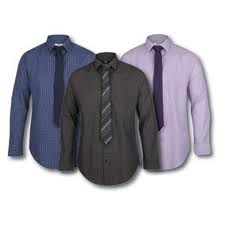 Dress shirts
Ties
4
7
How many different ways can we chose from 4 colors and paint 3 rooms?
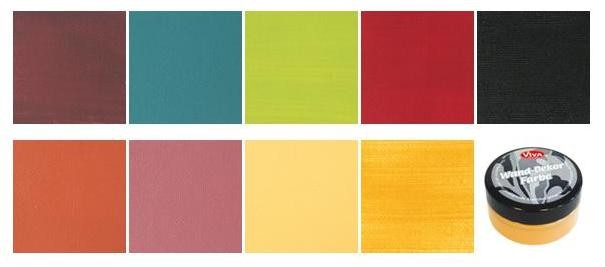 Room 1
Room 3
Room 2
4
4
4
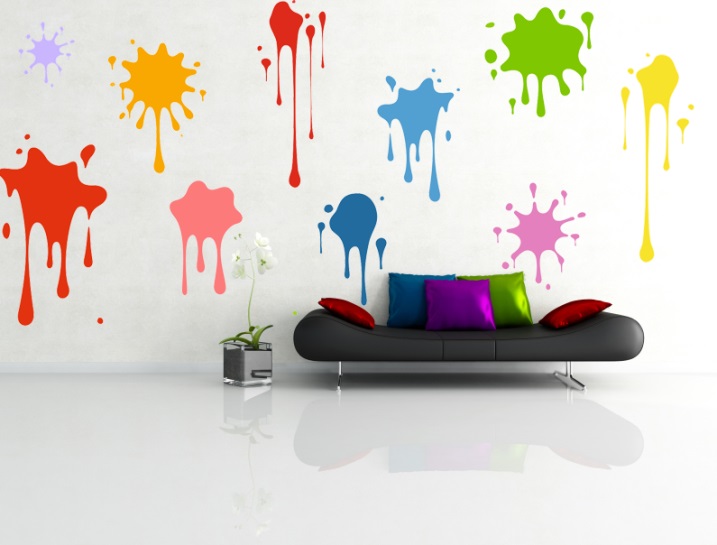 How many different ways can we chose from 4 colors and paint 3 rooms, if no room is to be the same color?
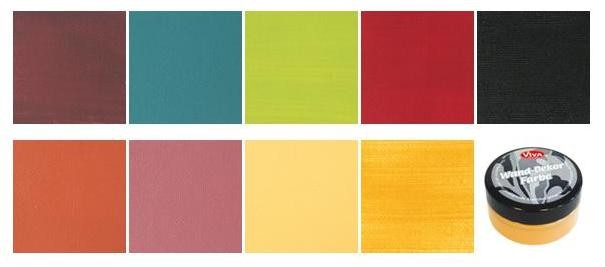 Room 1
Room 3
Room 2
4
3
2
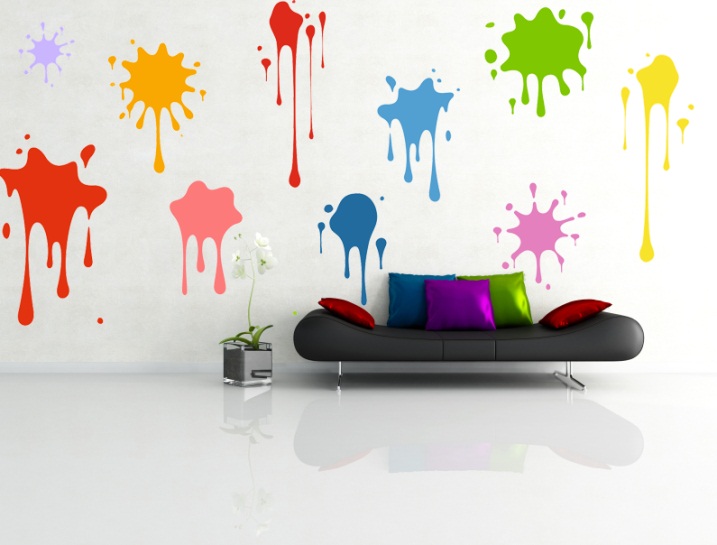 How many different orders may 8 people be arranged in?
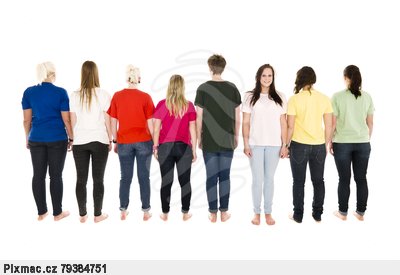 Pos 1
Pos 4
Pos 5
Pos 8
Pos 2
Pos 6
Pos 3
Pos 7
8
7
4
6
5
3
2
1
How many  different 3 people can be selected from a group of 8 people to a president, vice-president, treasure of the group?
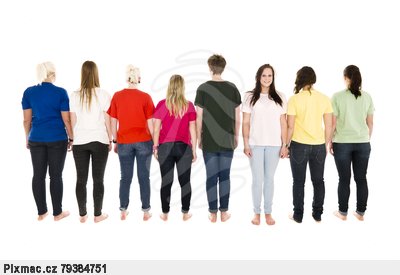 Vice-president
president
Treasure
8
7
6
How many license plates are possible with 3 letters followed by 4 digits?
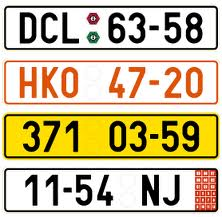 A
B
C
.
.
.
Z
0
1
2
.
.
.
9
26
10
The Sum  Rule (task formulation):
You have five novels, four magazines, and three devotional books.  How many options do you have for taking one for your wait in the bank line?
3 subtasks - pick a novel, pick a magazine, or pick a devotional book.
Magazines
Books
Novels
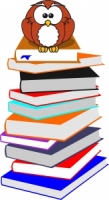 5
+
4
+
3
Consider the following road map.a)  How many ways are there to travel from A to B, and back to A, without going through C?
C
A
B
Consider the following road map.a)  How many ways are there to travel from A to B, and back to A, without going through C?
C
A
B
Consider the following road map.b) How many ways are there to go from A to C, stopping once at B?
C
A
B
from A to B
from B to C
4
2
OR
from A to B
from B to A
from A to C
4
4
1
Consider the following road map.c) How many ways are there to go from A to C, making at most one intermediate stop?
C
A
B
The Pigeonhole Principle
If k + 1 or more objects are placed in k boxes, then there is 
at least one box containing two or more objects.
The Pigeonhole Principle
If k + 1 or more objects are placed in k boxes, then there is 
at least one box containing two or more objects.
The Pigeonhole Principle
If k + 1 or more objects are placed in k boxes, then there is 
at least one box containing two or more objects.
Sample problems
Among 367 people, there must be at least 2 with the same birthday, since there is only 366 possible birthdays.

In a collection of 11 numbers, at least 2 must have the same least significant digit.
The Generalized Pigeonhole Principle
If N  objects are placed into k boxes, then there is at least one box containing at least N/k objects.
a is smallest integer larger than or equal to a
(ceiling function)
Sample problems
Among 100 people there are at least 100/12 = 9 people with the same birthday month.

At FEI, VŠB-TUO there are at least 3619/366 = 10 people with the same birthday.
In a class of 44 students, how many will receive the same grade on a scale {A, B, C, D, F}?
How many people must we survey, to be sure at least 50 have the same political party affiliation, if we use the three affiliations {Democrat, Republican, neither}?
Permutations and Combinations
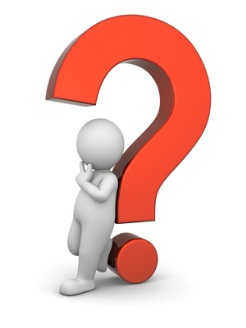 Consider:
How many ways can we choose 
r things from a collection of n things?
pick
Pick 4 from 9 colored balls
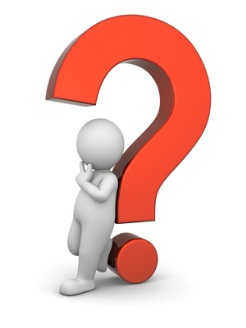 Consider:
How many ways can we choose 
r things from a collection of n things?

This statement is ambiguous in several ways:
Are the n things distinct or indistinguishable?
Do the selected items form a set (unordered collection) or a sequence (ordered)?
May the same item be selected from the r items more then once?  (Are repetitions permitted?)
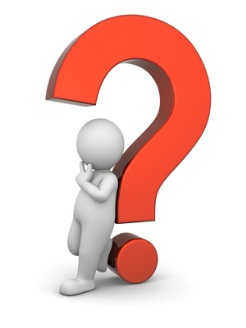 Consider:
How many ways can we choose 
r things from a collection of n things?
pick
Example using balls:
Are the balls identical or different colors?  Are some different colors, others the same?
Are balls tossed in a bucket (unordered) or lined up in a line in the order chosen?
Each ball returned to the collection before the next is selected?
Permutations
An ordered selection of objects.  
If there is a collection of n objects to chose from, and we are selecting all n objects, then we call each possible selection a permutation from the collection.
In the general case the items are all distinct, and repetitions are not permitted.
Permutations
Possible permutations of three colored balls:
Permutations
1. object
2. object
3. object
n. object
…
1
n-1
n-2
n
The number of permutations of a set of n objects is the product of the first n positive integers, that is n!
How many ways are there to arrange 9 floats in the Christmas parade?
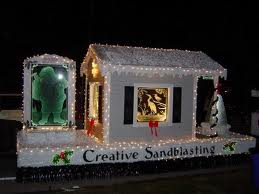 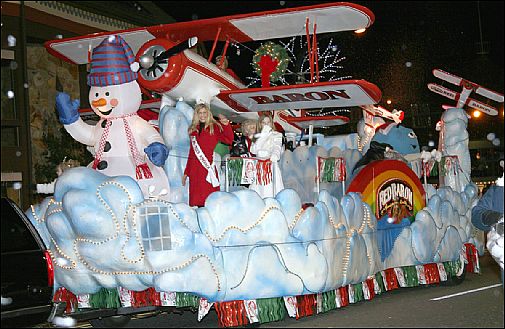 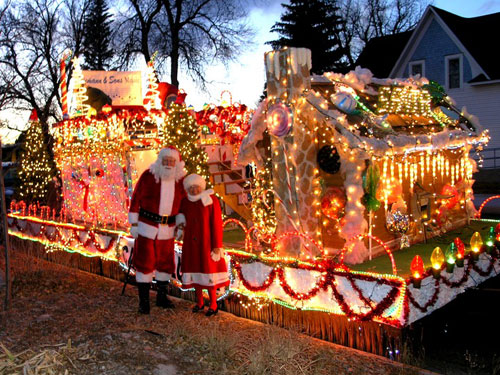 r-Permutations
r-Permutations
Consider a 4-permutation of 9 balls.
pick
4. ball
3. ball
1. ball
2. ball
7
6
8
9
r-Permutations
1. object
2. object
3. object
r. object
…
n-r+1
n-1
n-2
n
Consider a horse race with 8 horses.  If a spectator were select three different horses at random to bet on for first, second and third places, how likely is he to be completely correct?
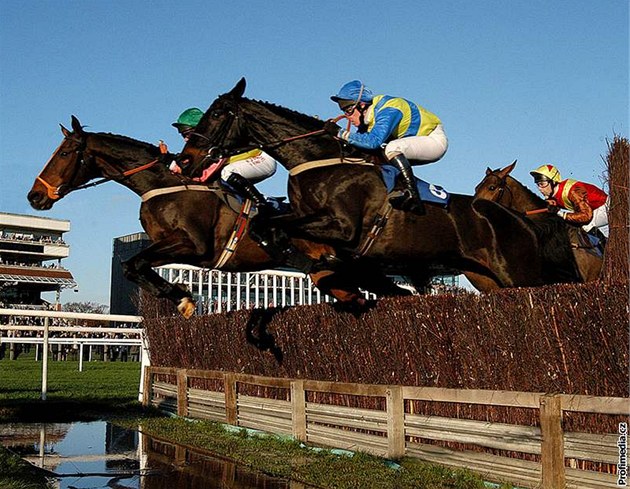 Thus he has 1 in 336 chance.
Combinations
Combination - an unordered selection of objects.
Consider a set S with n objects.  Every r sized subset of those objects (0<rn) is a combination of size r, or a r-combination taken from S.
Sample problems
Sample problems
r-permutations vs. r- combinations
Notice the comparison 
of 3-combinations of B with 3-permutations:

                3-permutations                            3-combinations
      abc   acb   bac   bca    cba   cab                    {a, b, c}
      abd   adb  bad   bda   dba   dab	             {a, b, d}
      adc   acd    dac  dca    cda    cad	             {a, c, d}
      dbc   dcb   bdc   bcd   cbd    cdb	             {b, c, d}
Combinations
This shows that each r-combination has r-permutations possible.
Read „n choose r objects“.
How many different 5-card hands can be made from a deck of 52 cards?
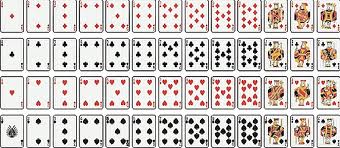 A certain club has 5 male and 7 female members.  a) How many ways can any 7 member committee be selected from the membership?
A certain club has 5 male and 7 female members.  b) How many ways are there to form a 7 member committee consisting of 3 men and 4 women?
A certain club has 5 male and 7 female members.  c)   How many ways are there to form a committee of 6 people if 2 woman refuse to serve together?
A certain club has 5 male and 7 female members.  d)  How many ways are there to form a committee of 4 men and 3 woman if 2 men refuse to serve together?
Study materials :
http://homel.vsb.cz/~bri10/Teaching/Bris%20Prob%20&%20Stat.pdf 
     (p. 34 - p.41)

http://onlinestatbook.com/2/probability/permutations.html

http://en.wikipedia.org/wiki/Pigeonhole_principle